DIENSTENMARKETINGMANAGEMENT / 07B
MANAGEN VAN VERGANKELIJKHEID
Aanbodzijde
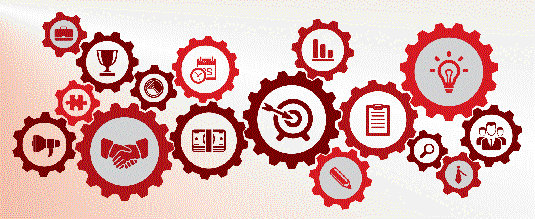 MANAGEN VAN VERGANKELIJKHEID
Aanbodzijde
MANAGEN VAN VERGANKELIJKHEID
Aanbodzijde
MANAGEN VAN VERGANKELIJKHEID
Aanbodzijde
MANAGEN VAN VERGANKELIJKHEID
Aanbodzijde
MANAGEN VAN VERGANKELIJKHEID
Aanbodzijde
MANAGEN VAN VERGANKELIJKHEID
Aanbodzijde
MANAGEN VAN VERGANKELIJKHEID
Aanbodzijde
MANAGEN VAN VERGANKELIJKHEID
Aanbodzijde
MANAGEN VAN VERGANKELIJKHEID
Aanbodzijde
MANAGEN VAN VERGANKELIJKHEID
Aanbodzijde
MANAGEN VAN VERGANKELIJKHEID
Aanbodzijde
MANAGEN VAN VERGANKELIJKHEID
Aanbodzijde
MANAGEN VAN VERGANKELIJKHEID
Aanbodzijde
MANAGEN VAN VERGANKELIJKHEID
Aanbodzijde
MANAGEN VAN VERGANKELIJKHEID
Aanbodzijde
MANAGEN VAN VERGANKELIJKHEID
Aanbodzijde
MANAGEN VAN VERGANKELIJKHEID
Aanbodzijde
MANAGEN VAN VERGANKELIJKHEID
Vraagzijde
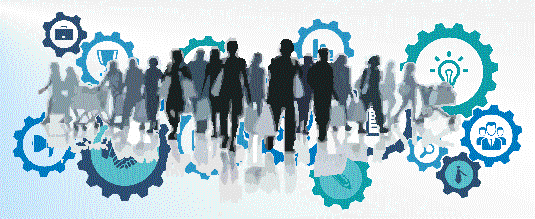 MANAGEN VAN VERGANKELIJKHEID
Vraagzijde
MANAGEN VAN VERGANKELIJKHEID
Vraagzijde
MANAGEN VAN VERGANKELIJKHEID
Vraagzijde
MANAGEN VAN VERGANKELIJKHEID
Vraagzijde
MANAGEN VAN VERGANKELIJKHEID
Vraagzijde
MANAGEN VAN VERGANKELIJKHEID
Vraagzijde
MANAGEN VAN VERGANKELIJKHEID
Dynamisch prijsbeleid en vergankelijkheid
MANAGEN VAN VERGANKELIJKHEID
Dynamisch prijsbeleid en vergankelijkheid
MANAGEN VAN VERGANKELIJKHEID
Dynamisch prijsbeleid en vergankelijkheid